ERDA
Windows mount with WSL (v2) and SSHFS


Jesper Lykkegaard Karlsen
DM coordinator, Science
Install Windows-Subsystem-Linux (WSL)
Open PowerShell
Type: 
wsl --install  
This installes Ubuntu 22.04, which is default WSL
Reboot after installation is done (do not try to start Ubuntu)
Now start Ubuntu and setup primary user and password
Install SSHFS
Inside WSL shell run:
sudo apt update
sudo apt -y install sshfs
SSH keys for easy validation (in WSL)
Run this:
ssh-keygen -t ed25519 -N '' -f ~/.ssh/id_erda 
cat ~/.ssh/id_erda.pub
Copy public SSH key to placeholder
Insert SSH public keys in ERDA
Login at https://www.erda.au.dk
Click      in bottom left corner
Select “Setup” -> “SFTP” 
Pasta the inside the “Public Keys” box
Maybe also set a password
Click ”Save SFTP Settings”
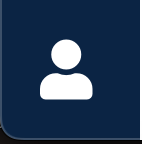 erda_mount (script to mount ERDA in WSL)
#!/bin/bash

LOGIN=jelka@mbg.au.dk
SOURCE="io.erda.au.dk:"
MOUNT_DIR=~/erda
SSH_OPTS="ssh -i ~/.ssh/id_erda -p 2222"
MOUNT_OPTS="allow_other,reconnect,rw,idmap=user"
cd ~/
if [ ! -d ${MOUNT_DIR} ]; then
    mkdir ${MOUNT_DIR}
fi

sshfs ${LOGIN}@${SOURCE} ${MOUNT_DIR} -o ${MOUNT_OPTS},ssh_command="${SSH_OPTS}”

EDIT at least LOGIN to fit needs and put in ~/bin/ in WSL
erda_umount (script to un-mount ERDA)
#!/bin/bash
fusermount -u ~/erda

EDIT to needs and put in ~/bin/ in WSL
Make executable and mount ERDA (WSL)
To make the erda_mount and erda_umount scripts excutable run: 	
chmod 755 ~/bin/erda_*
Add ~/bin to PATH
echo ’export PATH=“$HOME/bin:${PATH}”’ >> ~/.bashrc
To read/write inside ERDA mount from Windows, run this:
sudo sed -i 's/\#user_allow_other/user_allow_other/g' /etc/fuse.conf
Mount by typing:
 erda_mount
Check that ERDA is mounted in ~/erda
Un-mount ERDA: 
	erda_umount
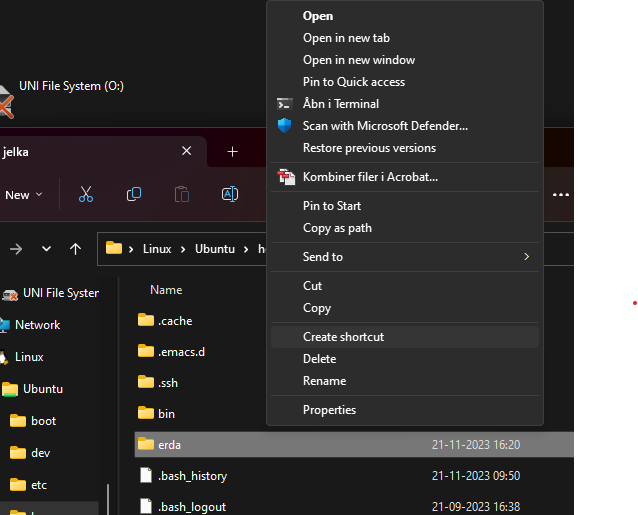 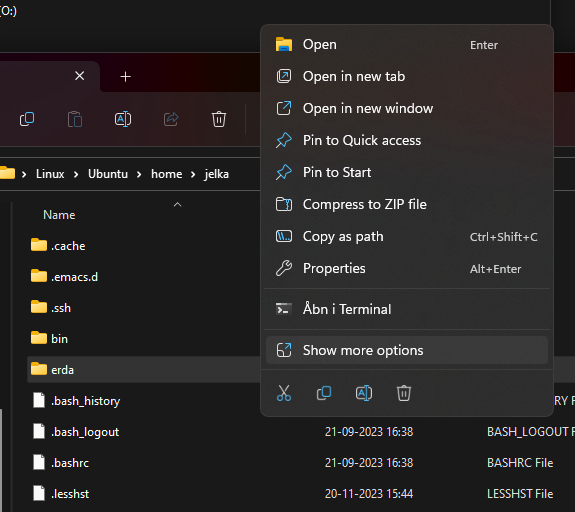 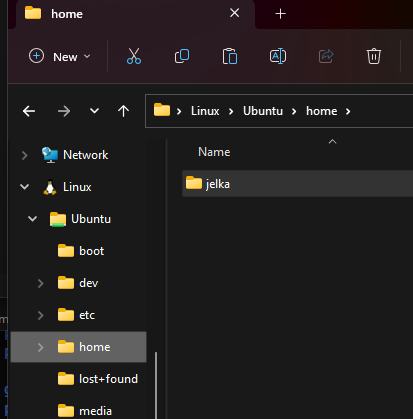 Make shortcut of erda mount folder
Enter “Linux -> Ubuntu -> home -> USERNAME” in Explorer
Create shourtcut of the erda folder (e.g. drag folder to Desktop while holding down the Alt-key)
Advanced – Mount ERDA directly from Windows
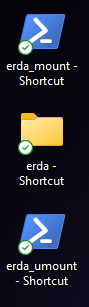 Copy the “erda_mount” script to “erda_mount_ps” in WSL
cp -a bin/erda_mount bin/erda_mount_ps
Edit “erda_mount_ps” (in WSL) and add this loop below text (keep running until ERDA is un-mounted):
	while df | grep ${MOUNT_DIR} >/dev/null; do sleep 5; done
Make erda_mount.ps1 in “PowerShell ISE” containing this: 
	wsl --cd ~ -- "bin/erda_mount_ps"
 Make erda_umount.ps1 script that calls erda_umount in WSL
	wsl --cd ~ -- "bin/erda_umount"
Change explorer to open ps1 files with PowerShell as default
Run this from an elevated Powershell: 
set-executionpolicy RemoteSigned 
choose Y(es)